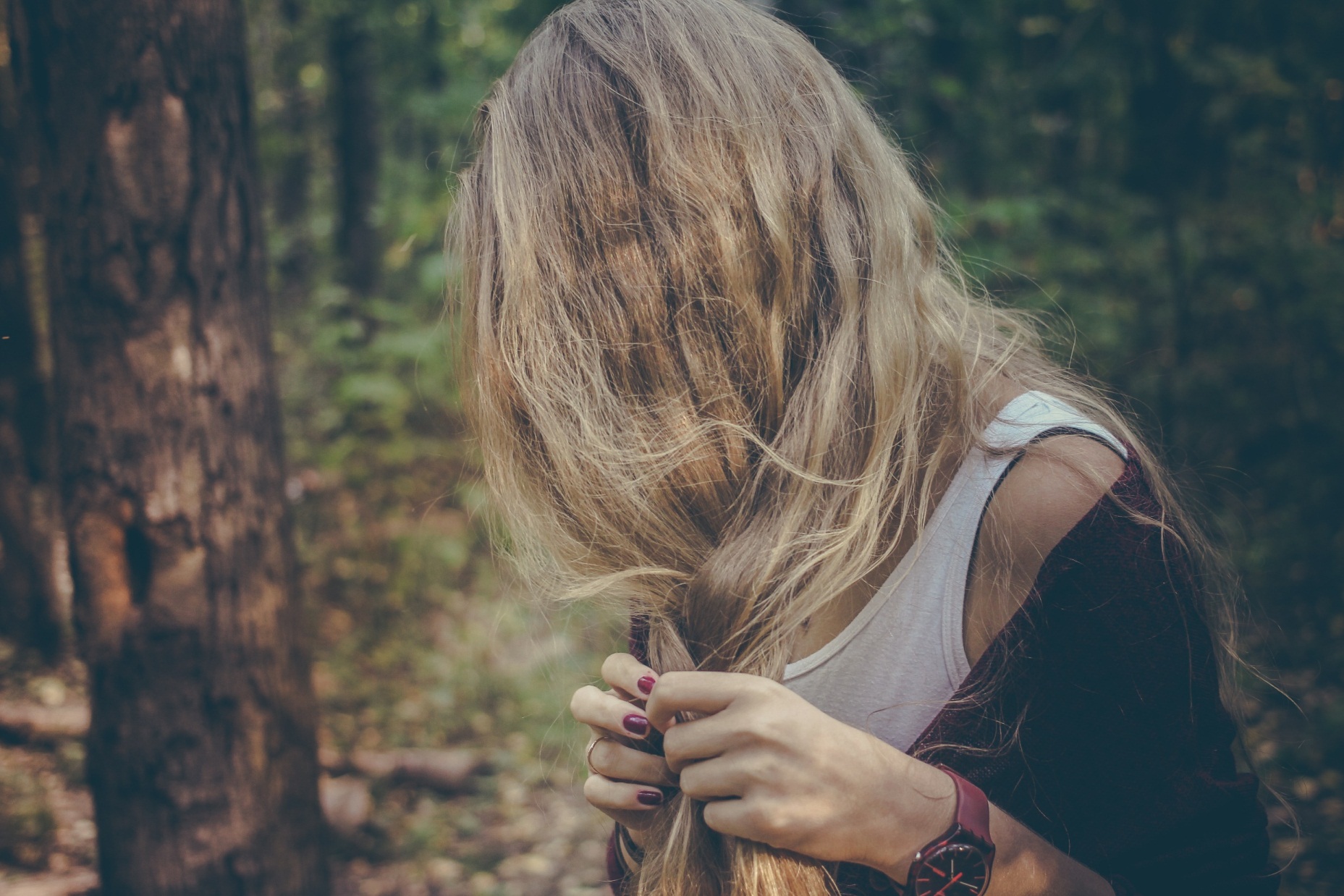 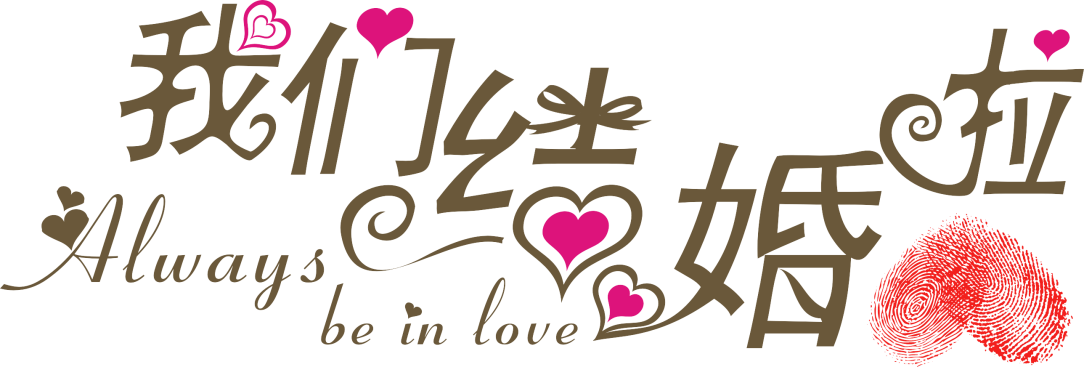 OUR STORY
婚礼庆典PPT
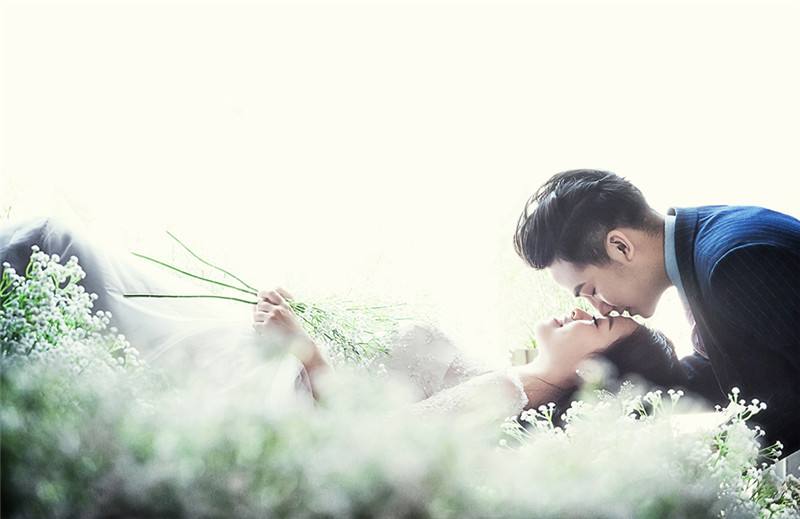 OUR STORY
我们
婚礼庆典PPT
2016201620162016
我们的故事
点击添加小标题
点击此处添加文本信息，具体长短可随意编辑，亦可删除。点击此处添加文本信息，具体长短可随意编辑，亦可删除。
点击此处添加文本信息，具体长短可随意编辑，亦可删除。点击此处添加文本信息，具体长短可随意编辑，亦可删除。
我们的故事
2 0 1 7 0  8 1 0 6 6 6  6 6 8 8
OUR STORY
点击添加小标题
点击此处添加文本信息，具体长短可随意编辑，亦可删除。点击此处添加文本信息，具体长短可随意编辑，亦可删除。
点击此处添加文本信息，具体长短可随意编辑，亦可删除。点击此处添加文本信息，具体长短可随意编辑，亦可删除。
我们的故事
2 0 1 7 0  8 1 0 6 6 6  6 6 8 8
OUR STORY
OUR STORY
点击此处添加文本信息，具体长短可随意编辑，亦可删除。点击此处添加文本信息，具体长短可随意编辑，亦可删除。
婚礼庆典PPT
我们的故事
我们的故事
点击添加小标题
点击添加小标题
点击此处添加文本信息，具体长短可随意编辑，亦可删除。点击此处添加文本信息，具体长短可随意编辑
点击此处添加文本信息，具体长短可随意编辑，亦可删除。点击此处添加文本信息，具体长短可随意编辑
点击此处添加文本信息，具体长短可随意编辑，亦可删除。点击此处添加文本信息，具体长短可随意编辑
点击此处添加文本信息，具体长短可随意编辑，亦可删除。点击此处添加文本信息，具体长短可随意编辑
点击此处添加文本信息，具体长短可随意编辑，亦可删除。点击此处添加文本信息，具体长短可随意编辑
点击此处添加文本信息，具体长短可随意编辑，亦可删除。点击此处添加文本信息，具体长短可随意编辑
点击此处添加文本信息，具体长短可随意编辑，亦可删除。点击此处添加文本信息，具体长短可随意编辑
点击此处添加文本信息，具体长短可随意编辑，亦可删除。点击此处添加文本信息，具体长短可随意编辑
我们的故事
2 0 1 7 0  8 1 0 6 6 6  6 6 8 8
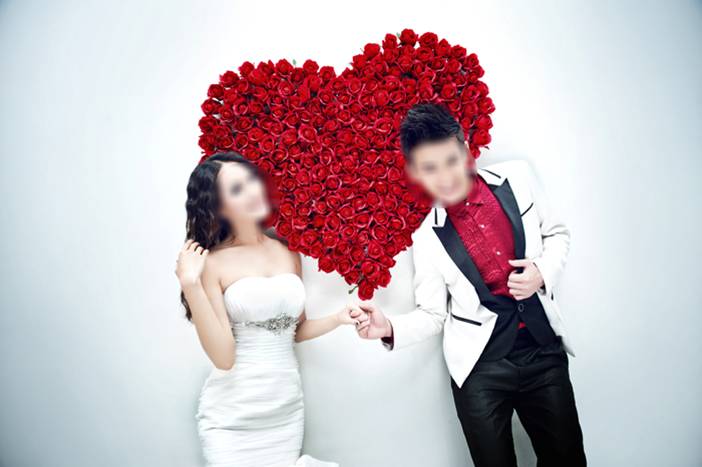 OUR STORY
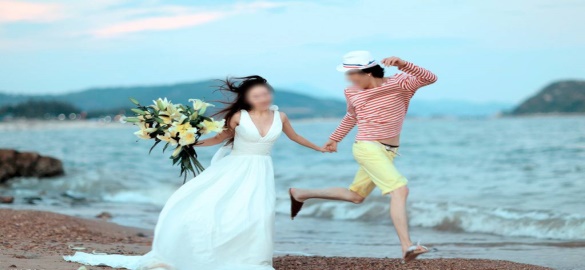 婚礼庆典PPT
我们的故事
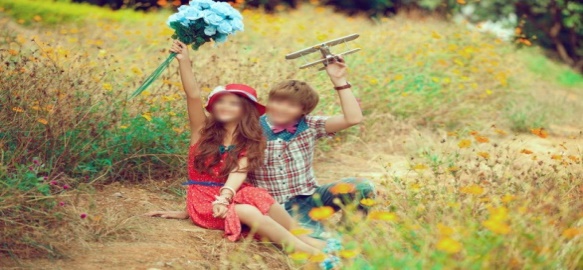 点击添加小标题
点击此处添加文本信息，具体长短可随意编辑，亦可删除。点击此处添加文本信息，具体长短可随意编辑，亦可删除。
点击此处添加文本信息，具体长短可随意编辑，亦可删除。点击此处添加文本信息，具体长短可随意编辑，亦可删除。
01 这里输入文本
04 这里输入文本
03 这里输入文本
02 这里输入文本
TYPE
HERE
点击添加标题
点击此处添加文本信息，具体长短可随意编辑，亦可删除。点击此处添加文本信息，具体长短可随意编辑，亦可删除。点击此处添加文本信息，具体长短可随意编辑，亦可删除。点击此处添加文本信息，具体长短可随意编辑，亦可删除。
OUR STORY
OUR STORY
我们的故事
2  0  1  7  0  8  1  0  6  6  6   6  6  8  8
点击添加小标题
我们的故事
婚礼庆典PPT
点击此处添加文本信息，具体长短可随意编辑，亦可删除。点击此处添加文本信息，具体长短可随意编辑，亦可删除。
点击此处添加文本信息，具体长短可随意编辑，亦可删除。点击此处添加文本信息，具体长短可随意编辑，亦可删除。
我们的故事
2  0  1  7  0  8  1  0  6  6  6   6  6  8  8
OUR STORY
婚礼庆典PPT
我们的故事
点击添加小标题
点击此处添加文本信息，具体长短可随意编辑，亦可删除。点击此处添加文本信息，具体长短可随意编辑，亦可删除。
点击此处添加文本信息，具体长短可随意编辑，亦可删除。点击此处添加文本信息，具体长短可随意编辑，亦可删除。
点击此处添加文本信息，具体长短可随意编辑，亦可删除。点击此处添加文本信息，具体长短可随意编辑，亦可删除。
TYPE
HERE
TYPE SOMETHING NEEDED
HERE
TYPE SOMETHING HERE
这里输入文本这里输入文本这里输入文本这里输入文本这里输入文本。
这里输入文本这里输入文本这里输入文本这里输入文本这里输入文本这里输入文本这里输入文本。
TYPE SOMETHING HERE
这里输入文本这里输入文本这里输入文本这里输入文本这里输入文本。
这里输入文本这里输入文本这里输入文本这里输入文本这里输入文本这里输入文本这里输入文本。
这里输入文本这里输入文本这里输入文本这里输入文本这里输入文本。
这里输入文本这里输入文本这里输入文本这里输入文本这里输入文本这里输入文本这里输入文本。
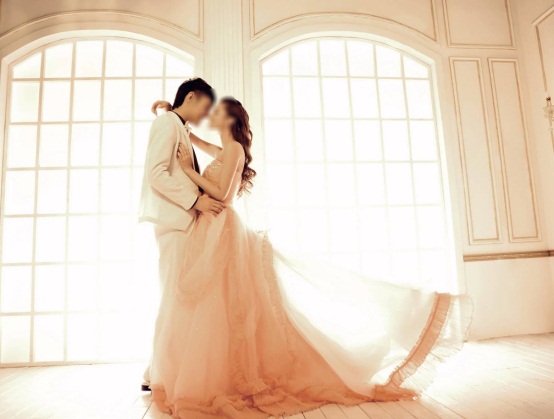 我们的故事
2  0  1  7  0  8  1  0  6  6  6   6  6  8  8
OUR STORY
婚礼庆典PPT
点击此处添加文本信息，具体长短可随意编辑，亦可删除。点击此处添加文本信息，具体长短可随意编辑，亦可删除。
点击此处添加文本信息，具体长短可随意编辑，亦可删除。点击此处添加文本信息，具体长短可随意编辑，亦可删除。
OUR STORY
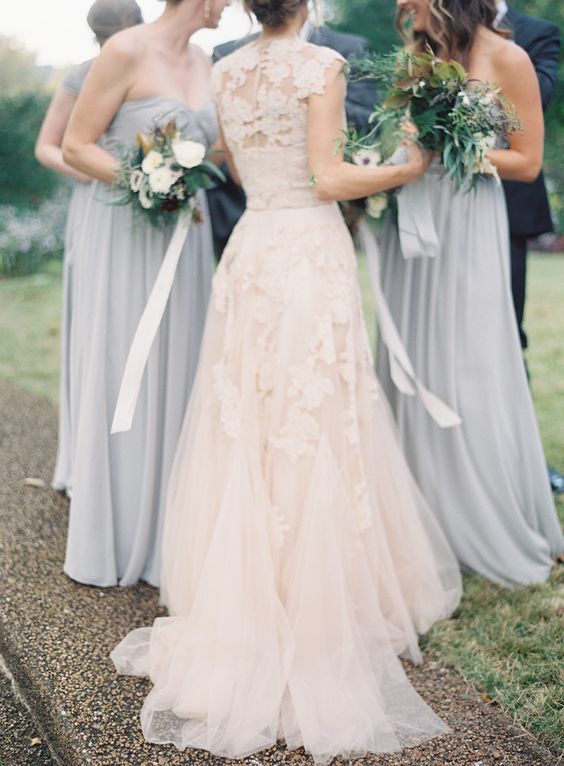 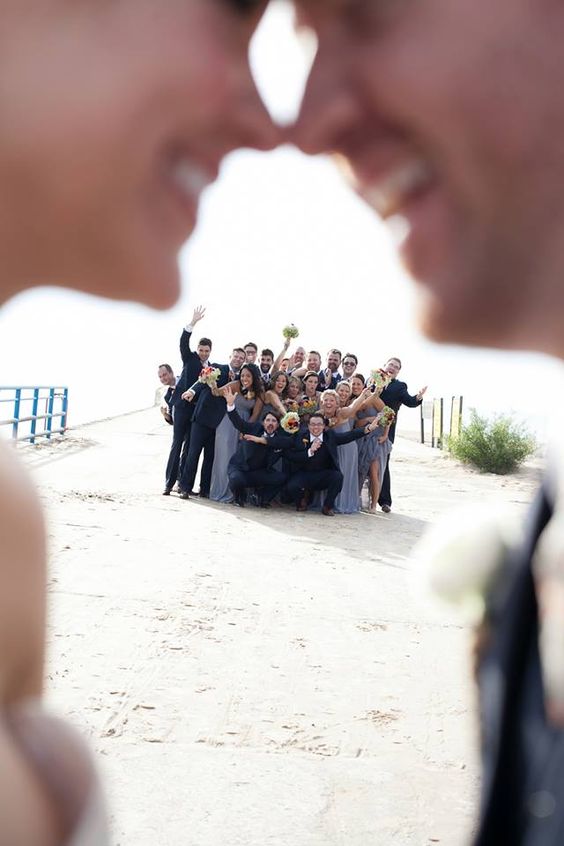 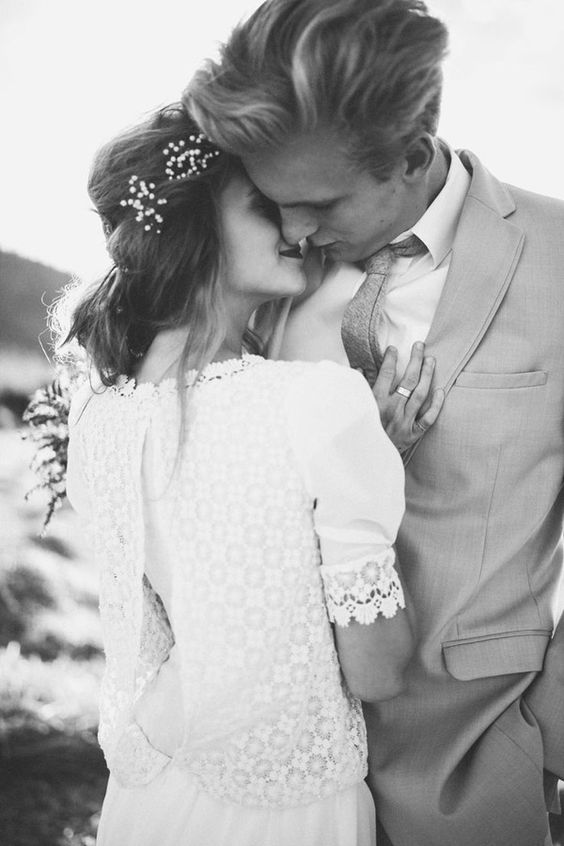 点击添加标题
点击此处添加文本信息，具体长短可随意编辑，亦可删除。点击此处添加文本信息，具体长短可随意编辑，亦可删除。
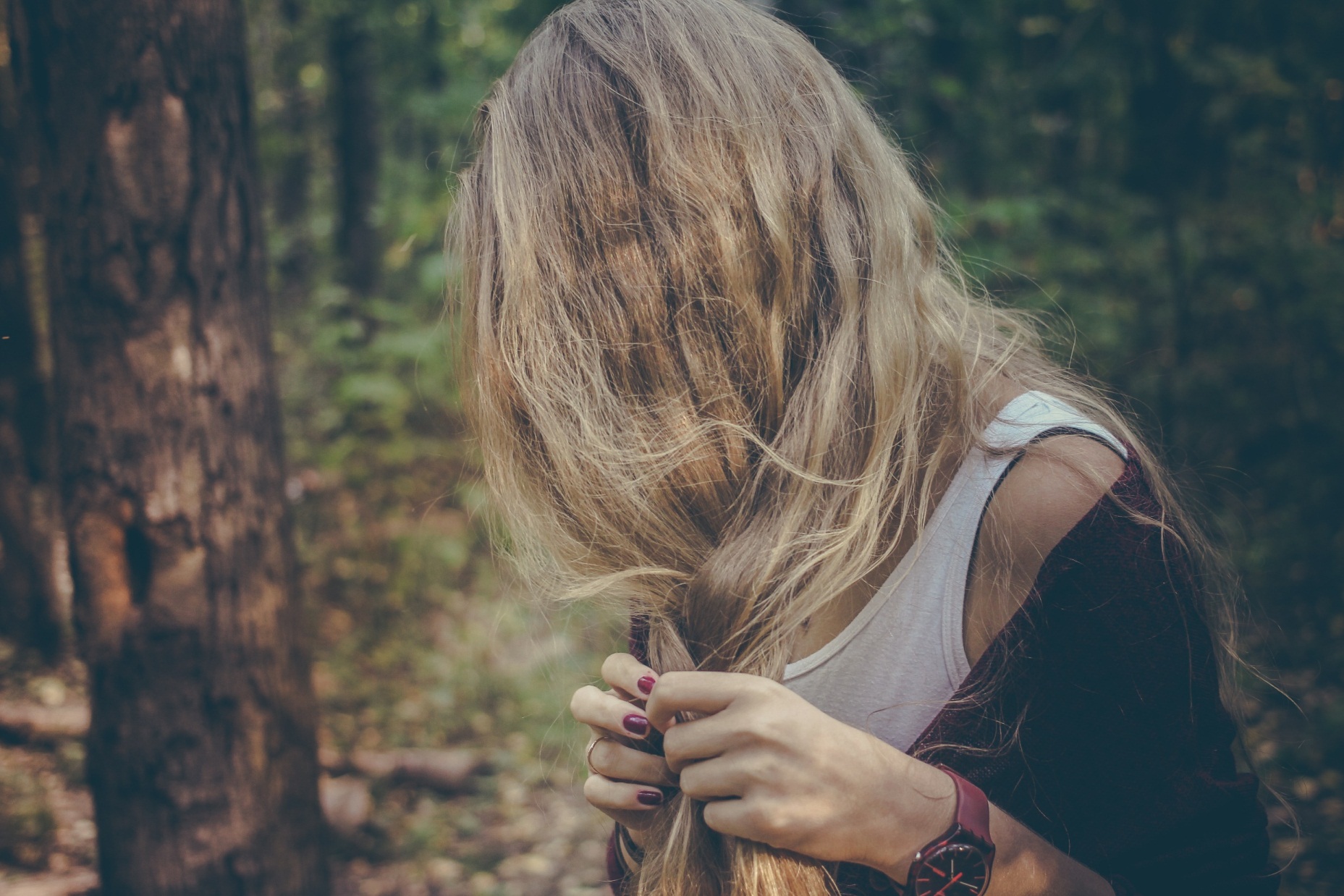 TYPE SOMETHING HERE
这里输入文本
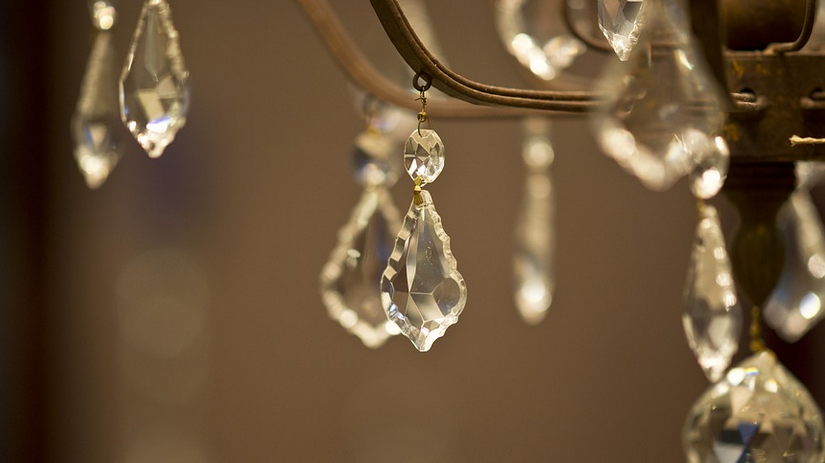 点击此处添加文本信息，具体长短可随意编辑，亦可删除。点击此处添加文本信息，具体长短可随意编辑，亦可删除。
OUR STORY
OUR STORY
我们的故事
婚礼庆典PPT
2016201620162016
我们的故事
点击添加小标题
点击此处添加文本信息，具体长短可随意编辑，亦可删除。点击此处添加文本信息，具体长短可随意编辑，亦可删除。
点击此处添加文本信息，具体长短可随意编辑，亦可删除。点击此处添加文本信息，具体长短可随意编辑，亦可删除。
点击此处添加文本信息，具体长短可随意编辑，亦可删除。点击此处添加文本信息，具体长短可随意编辑，亦可删除。
点击此处添加文本信息，具体长短可随意编辑，亦可删除。点击此处添加文本信息，具体长短可随意编辑，亦可删除。
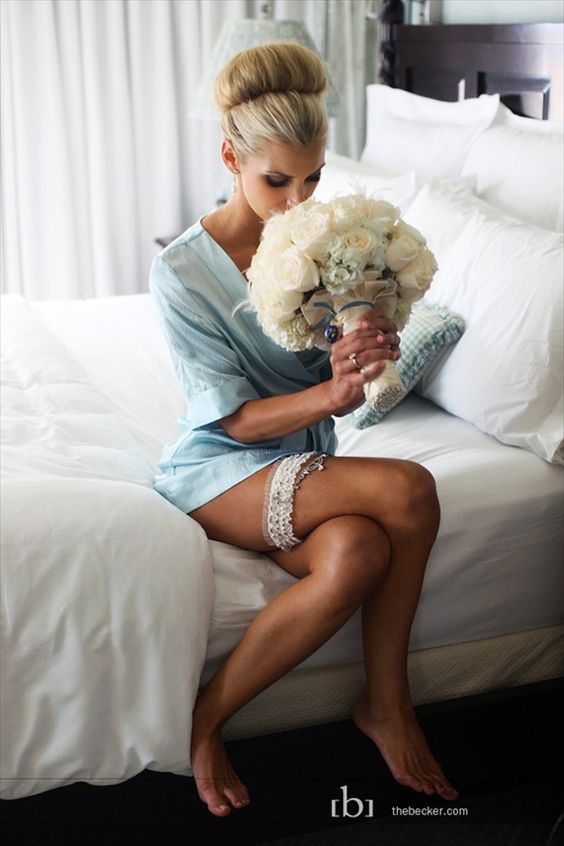 OUR STORY
OUR STORY
OUR STORY
婚礼庆典PPT
婚礼庆典PPT
我们的故事
我们的故事
婚礼庆典PPT
点击添加小标题
点击此处添加文本信息，具体长短可随意编辑，亦可删除。点击此处添加文本信息，具体长短可随意编辑，亦可删除。
点击此处添加文本信息，具体长短可随意编辑，亦可删除。点击此处添加文本信息，具体长短可随意编辑，亦可删除。
点击此处添加文本信息，具体长短可随意编辑，亦可删除。点击此处添加文本信息，具体长短可随意编辑，亦可删除。
点击此处添加文本信息，具体长短可随意编辑，亦可删除。点击此处添加文本信息，具体长短可随意编辑，亦可删除。
我们的故事
TYPE SOMETHING HERE
2016201620162016
这里输入文本这里输入文本
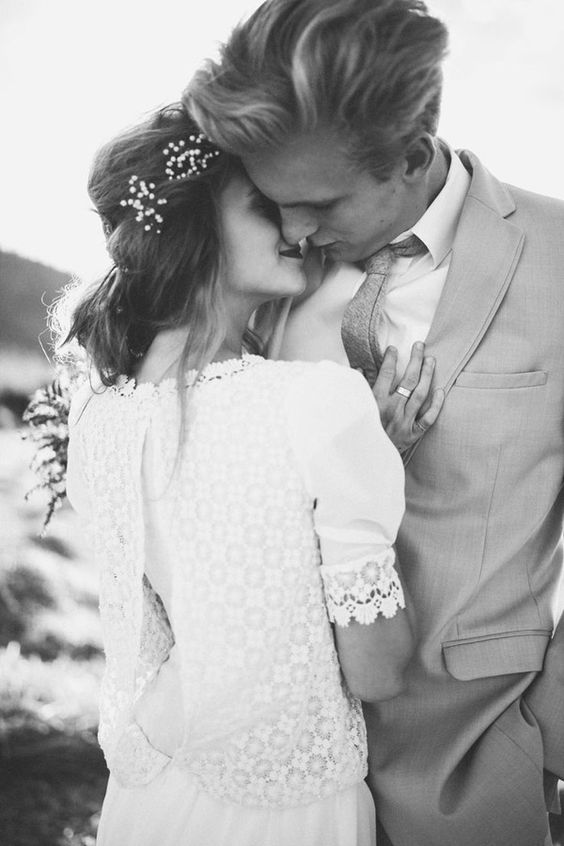 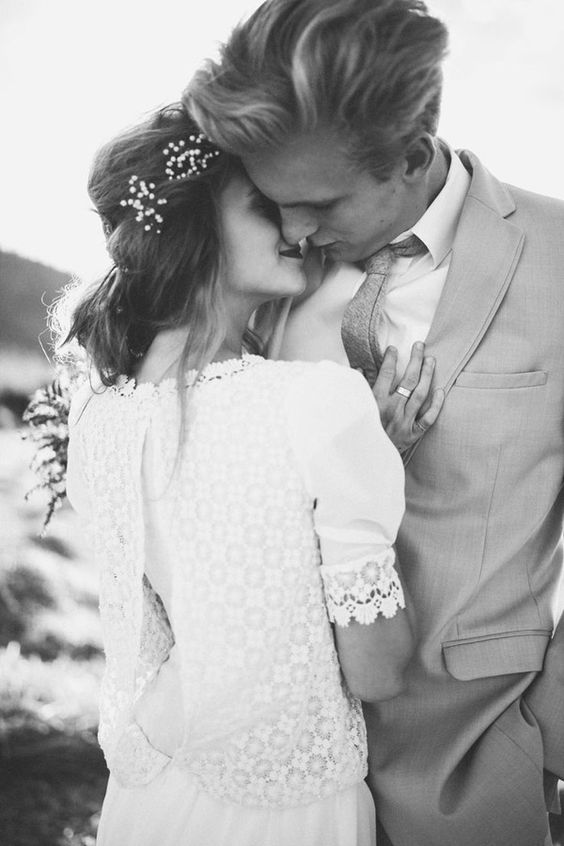 这里输入文本这里输入文本这里输入文本这里输入文本。
这里输入文本这里输入文本这里输入文本这里输入文本这里输入文本。
这里输入文本这里输入文本这里输入文本。
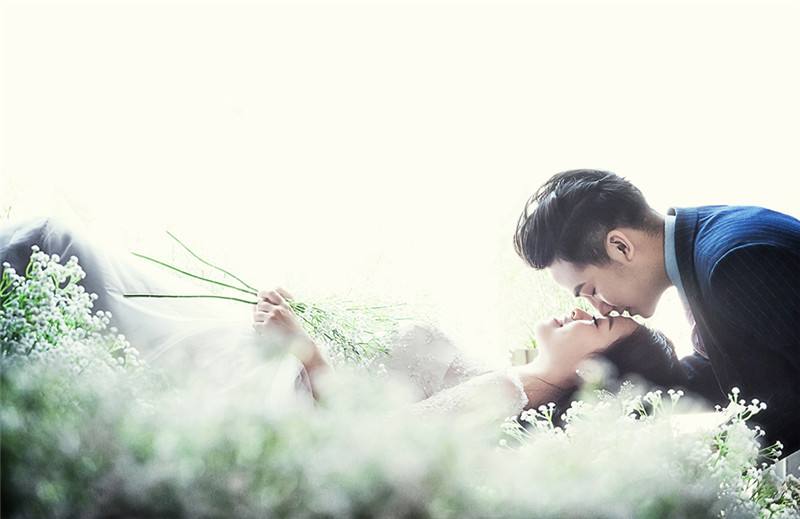 OUR STORY
我们
婚礼庆典PPT
2016201620162016
我们的故事
点击添加小标题
点击此处添加文本信息，具体长短可随意编辑，亦可删除。点击此处添加文本信息，具体长短可随意编辑，亦可删除。
点击此处添加文本信息，具体长短可随意编辑，亦可删除。点击此处添加文本信息，具体长短可随意编辑，亦可删除。
OUR STORY
婚礼庆典PPT
我们的故事
loving
点击添加小标题
点击此处添加文本信息，具体长短可随意编辑，亦可删除。点击此处添加文本信息，具体长短可随意编辑，亦可删除。
点击此处添加文本信息，具体长短可随意编辑，亦可删除。点击此处添加文本信息，具体长短可随意编辑，亦可删除。
TYPE SOMETHING HERE
这里输入文本
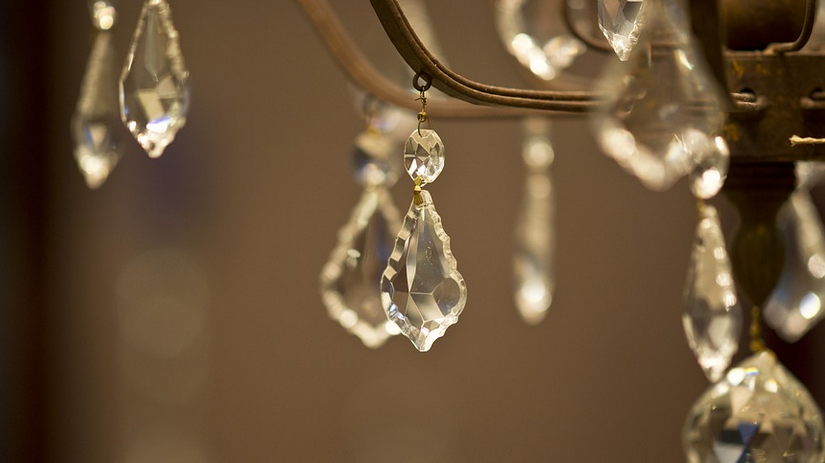 点击此处添加文本信息，具体长短可随意编辑，亦可删除。点击此处添加文本信息，具体长短可随意编辑，亦可删除。
01 这里输入文本
04 这里输入文本
03 这里输入文本
02 这里输入文本
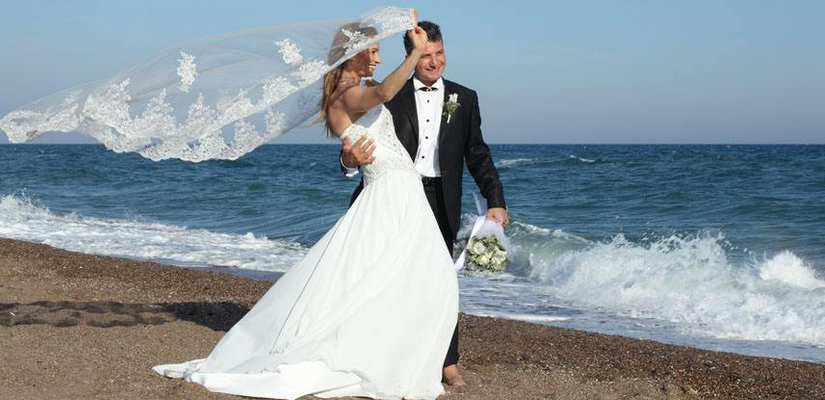 TYPE
HERE
我们的故事
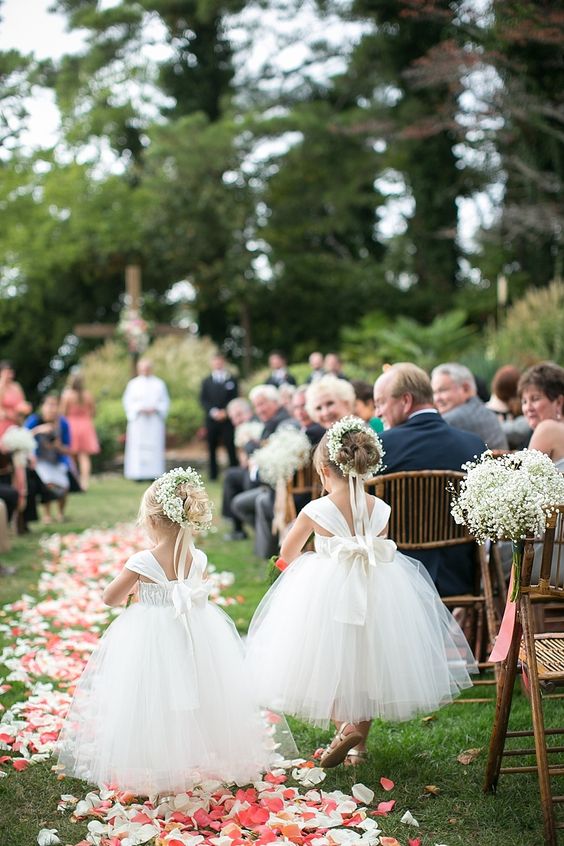 我们的故事
2 0 1 7 0  8 1 0 6 6 6  6 6 8 8
2016201620162016
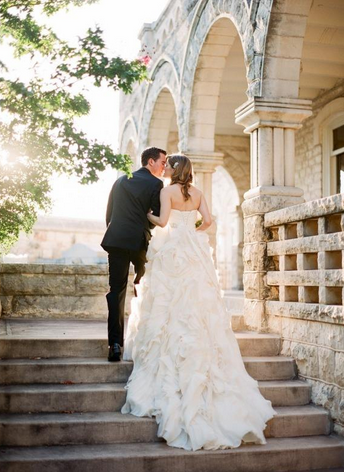 我们的故事
2  0  1  7  0  8  1  0  6  6  6   6  6  8  8
TYPE SOMETHING NEEDED
HERE
TYPE SOMETHING HERE
这里输入文本这里输入文本这里输入文本这里输入文本这里输入文本。
这里输入文本这里输入文本这里输入文本这里输入文本这里输入文本这里输入文本这里输入文本。
这里输入文本这里输入文本这里输入文本这里输入文本这里输入文本。
这里输入文本这里输入文本这里输入文本这里输入文本这里输入文本这里输入文本这里输入文本。
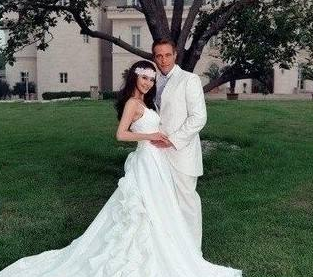 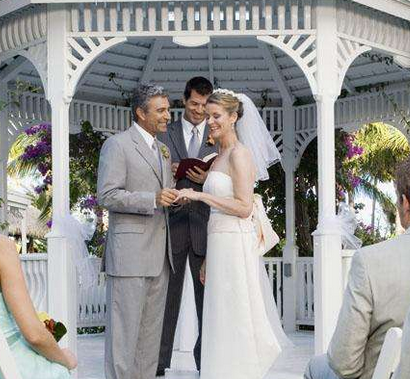 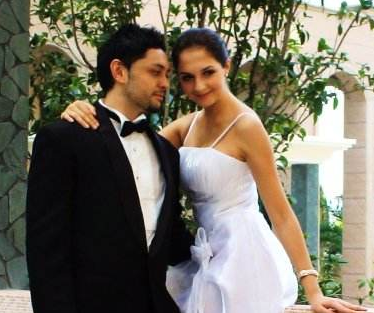 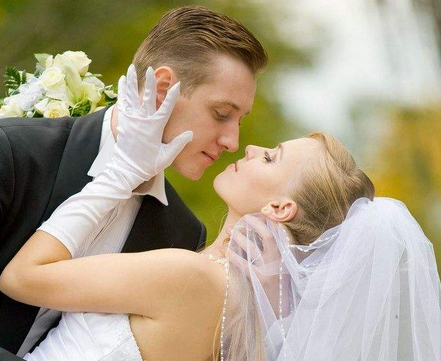 OUR STORY
TYPE SOMETHING HERE
婚礼庆典PPT
这里输入文本
我们的故事
点击此处添加文本信息，具体长短可随意编辑，亦可删除。点击此处添加文本信息，具体长短可随意编辑，亦可删除。
OUR STORY
点击添加小标题
点击此处添加文本信息，具体长短可随意编辑，亦可删除。点击此处添加文本信息，具体长短可随意编辑，亦可删除。
点击此处添加文本信息，具体长短可随意编辑，亦可删除。点击此处添加文本信息，具体长短可随意编辑，亦可删除。
我们的故事
2  0  1  7  0  8  1  0  6  6  6   6  6  8  8
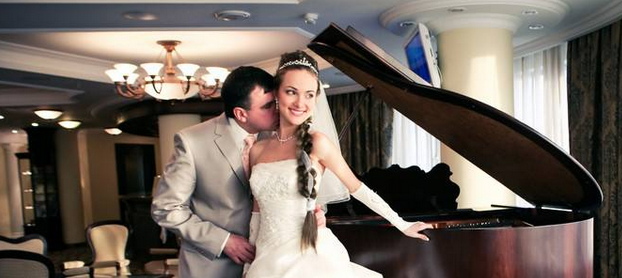 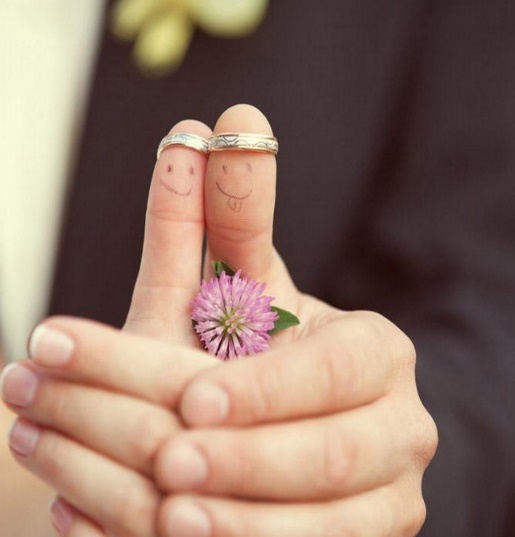 OUR STORY
点击添加小标题
我们的故事
婚礼庆典PPT
点击此处添加文本信息，具体长短可随意编辑，亦可删除。点击此处添加文本信息，具体长短可随意编辑，亦可删除。
点击此处添加文本信息，具体长短可随意编辑，亦可删除。点击此处添加文本信息，具体长短可随意编辑，亦可删除。
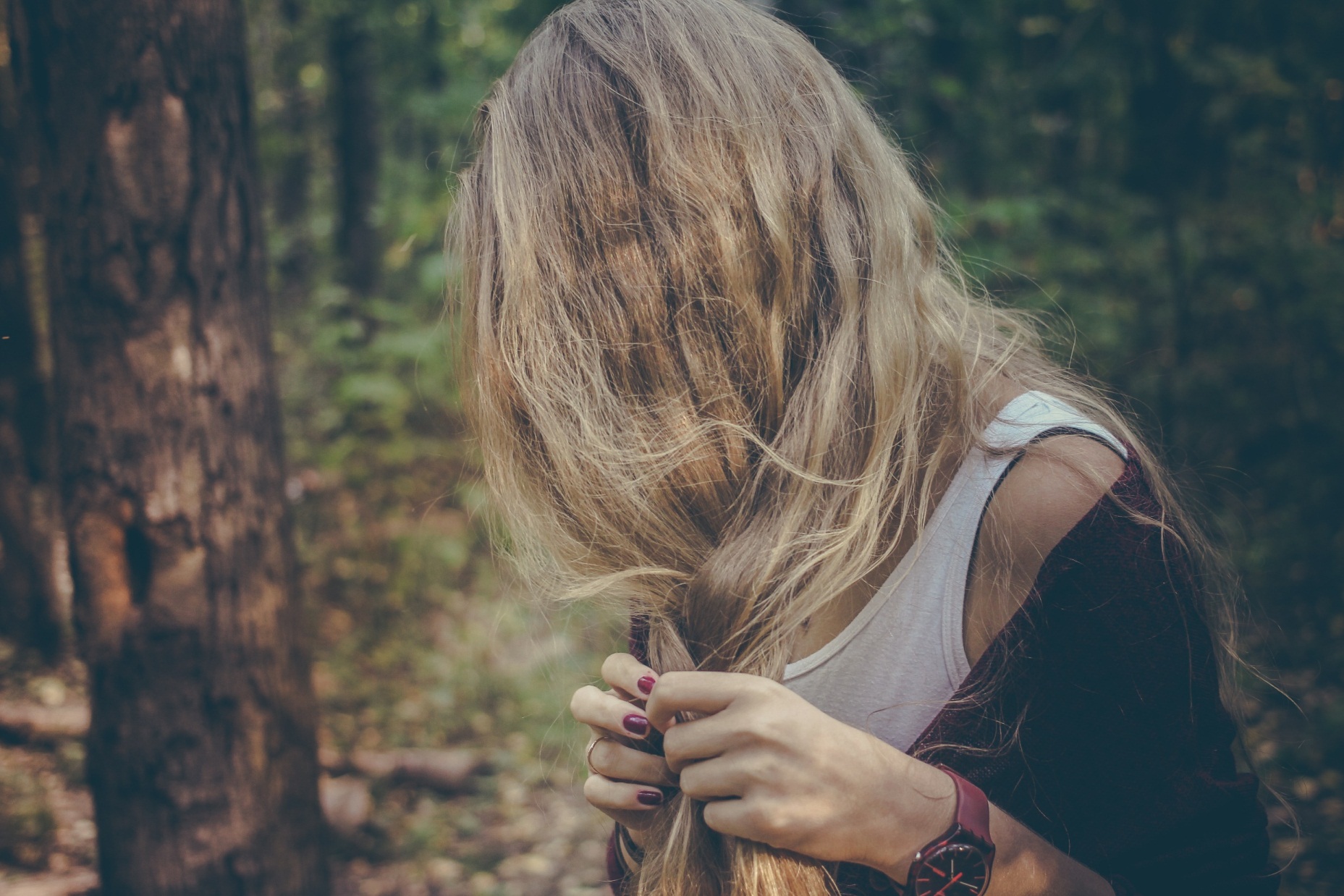 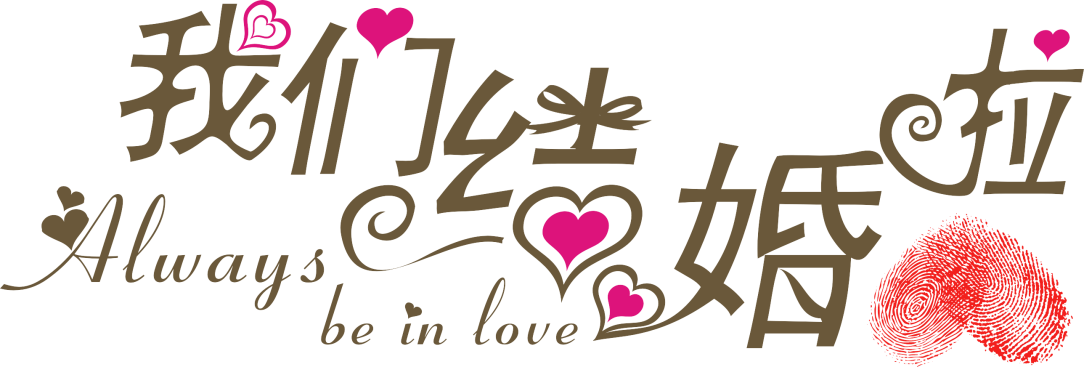 OUR STORY
婚礼庆典PPT